The Person 
God Expects
Lesson 2:How To Treat Others
Review
Christians are to grow into perfection, maturity in Christ
Christians are to renew their minds
Christians are to 
Put off the old man
Grows corrupt
Put on the new man
Created in righteousness & holiness
Ephesians 4:25
Put Off
Put On
Lying
Speaking the truth
For we are members of one another
Of the Body of Christ (Eph 5:30)
Of the House of God (Eph 2:19)
Ephesians 4:26-27
Put Off
Put On
Lying
Wrath/resentment
Speaking the truth
Self Control/joy
Gives the Devil an opportunity
Ephesians 4:28
Put Off
Put On
Lying
Wrath/resentment
Stealing
Speaking the truth
Self Control/joy
Working & Giving
It’s good
Be able to give those who are in need
Ephesians 4:25
Put Off
Put On
Lying
Wrath/resentment
Stealing
Corrupt Speech
Speaking the truth
Self Control/joy
Working & Giving
Edifying Speech
Give grace to those who hear
You have the Holy Spirit (Eph 1:13-14; 2:22)
Ephesians 4:25
Put Off
Put On
Lying
Wrath/resentment
Stealing
Corrupt Speech
Malice
Speaking the truth
Self Control/joy
Working & Giving
Edifying Speech
Love
God forgave us
Jesus loved us and gave Himself for us
[Speaker Notes: Malice = ill will towards others
Love = agape…affection, good will, benevolence]
Put Off: Malice
Bitterness
Wrath
Anger
[Speaker Notes: Next slides will define wrath and anger]
Wrath
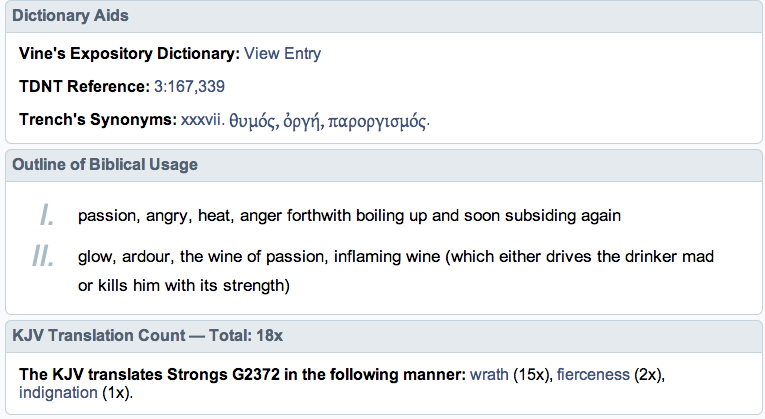 [Speaker Notes: Wrat]
Anger
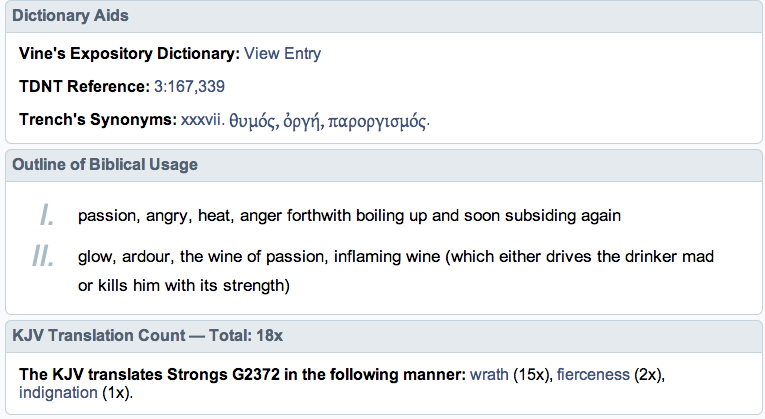 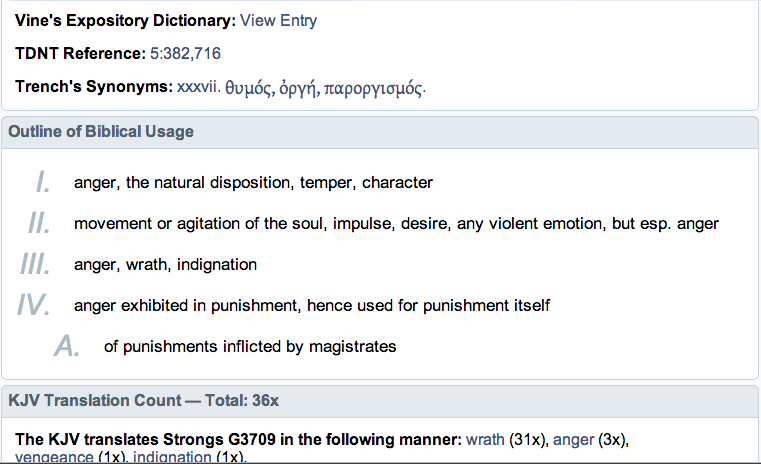 Wrath vs Anger
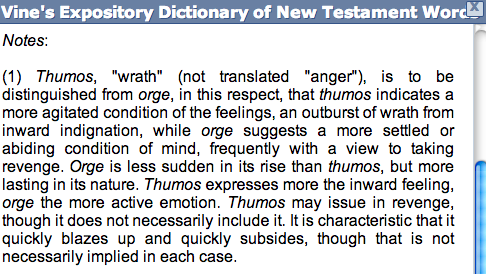 Put Off: Malice
Bitterness
Wrath
Anger
Clamor
Evil Speaking
[Speaker Notes: Clamor= crying, outcry…I suppose it’s like Php 2 do all things without grumbling or complaining
Evil speaking = blaspheme…speak against]
Put On: Love
Kindness
Tender-hearted
Forgiving
[Speaker Notes: Kindness = mild, pleasant, (opposite of harsh)
Tender-hearted = compassionate]
25 Therefore, putting away lying, "Let each one of you speak truth with his neighbor," for we are members of one another…. 31 Let all bitterness, wrath, anger, clamor, and evil speaking be put away from you, with all malice. 32 And be kind to one another, tenderhearted, forgiving one another, even as God in Christ forgave you. 1 Therefore be imitators of God as dear children. 2 And walk in love, as Christ also has loved us and given Himself for us, an offering and a sacrifice to God for a sweet-smelling aroma.
Why Would Paul Write These Things To Christians?
Problems with one another
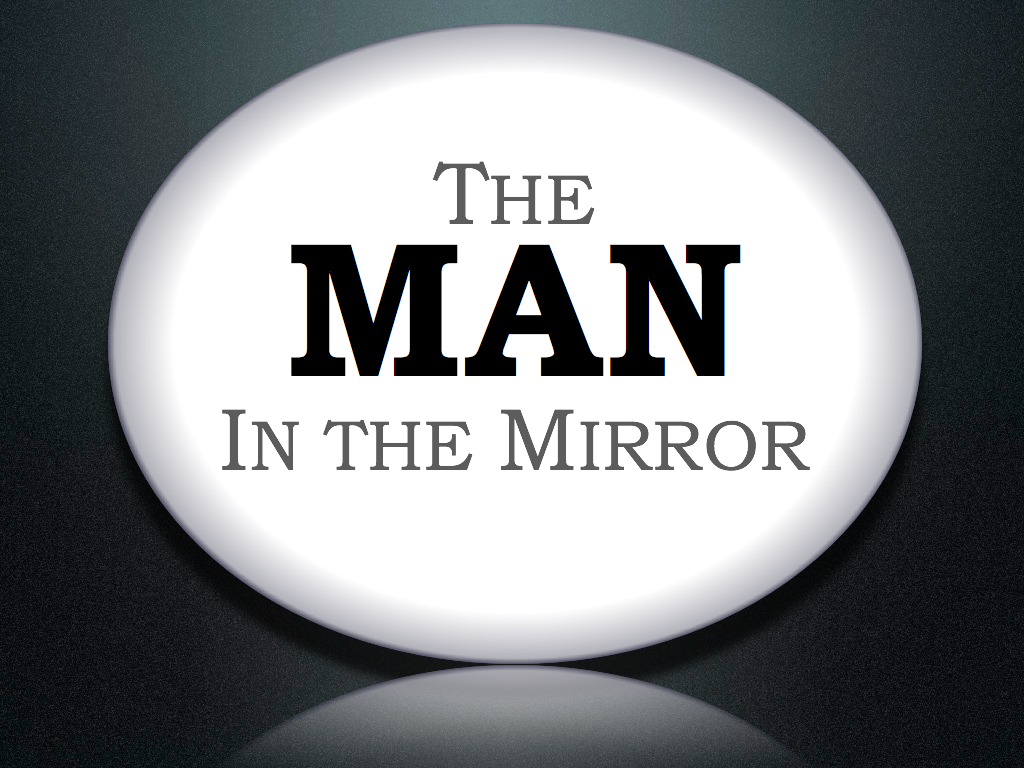 Which of these do I struggle with?
Why is it hard for me put off the old and put on the new?
What questions should I ask myself?